MATHEW ARNOLD
COURSE CODE    : 17PENC24
COURSE TITLE       : LITERARY CRITICISM -1
Staff Name          : VELMURUGAN
Unit                       : 4
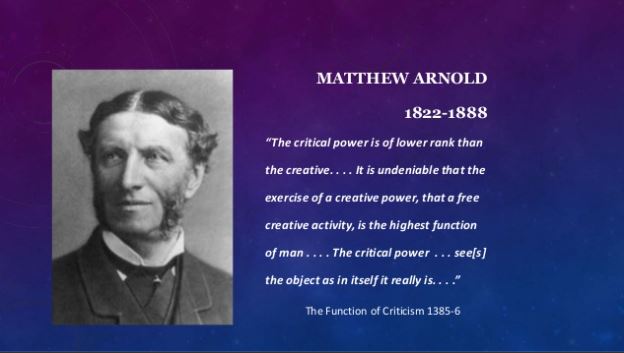 Thank you